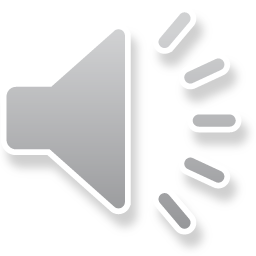 POWERPOINT模板
医学医疗通用PPT
|适用于述职报告|个人简介|工作总结|会议报告等|
[Speaker Notes: 更多模板请关注：https://haosc.taobao.com]
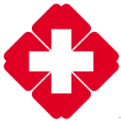 某市人民医院
在此处添加你的标题
01
在此处添加你的标题
目录
在此处添加你的标题
02
CONTENTS
在此处添加你的标题
03
04
添加标题文字
添加标题文字
添加标题文字
添加标题文字
添加标题文字
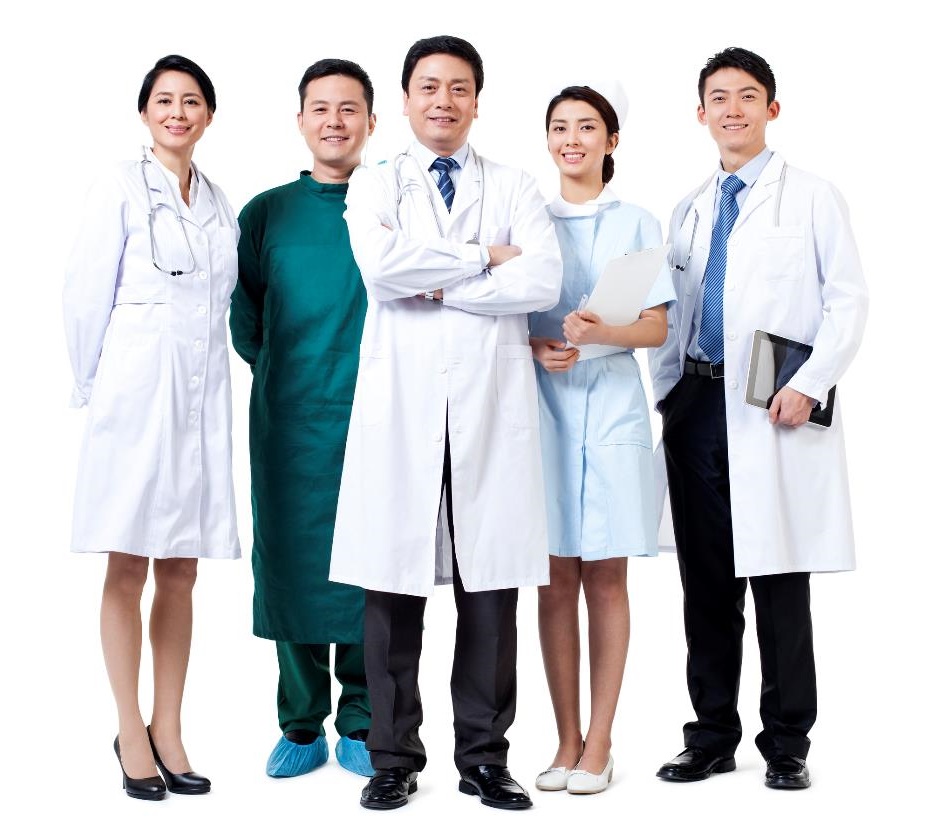 01
请在此处输入您的标题
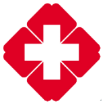 32500
点击输入简要文字内容，文字内容需概括精炼，不用多余的文字修饰。
80%
12340
点击输入简要文字内容，文字内容需概括精炼，不用多余的文字修饰。
70%
请在此处输入您的标题
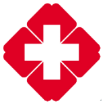 02
01
请替换文字内容，点击添加相关标题文字，修改文字内容.
请替换文字内容，点击添加相关标题文字，修改文字内容.
04
03
请替换文字内容，点击添加相关标题文字，修改文字内容.
请替换文字内容，点击添加相关标题文字，修改文字内容.
05
06
请替换文字内容，点击添加相关标题文字，修改文字内容.
请替换文字内容，点击添加相关标题文字，修改文字内容.
请在此处输入您的标题
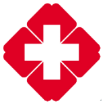 您可以点击文字框输入您的描述说明，或者通过复制粘贴，在此录入上述图表的综合描述说明。您可以点击文字框输入您的描述说明，或者通过复制粘贴，在此录入上述图表的综合描述说明。
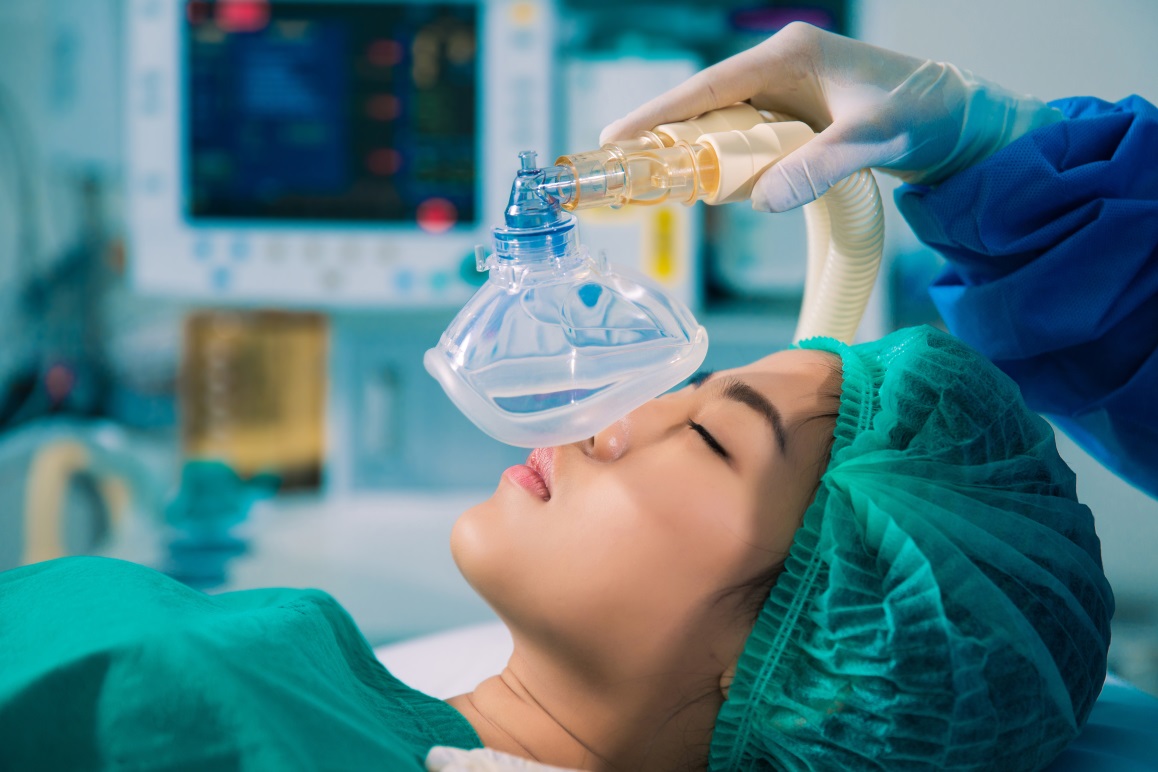 05
单击此处添加标题
您可以点击文字框输入您的描述说明，或者通过复制粘贴，在此录入上述图表的综合描述说明。
标题
05
单击此处添加标题
您可以点击文字框输入您的描述说明，或者通过复制粘贴，在此录入上述图表的综合描述说明。
标题
请在此处输入您的标题
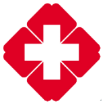 添加标题
添加标题
添加标题
添加标题
您的内容打在这里或者通过复制您的文本后在此框中选择粘贴并选择只保留文字。您的内容打在这里或者通过复制您的文本后在此框中选择粘贴并选择只保留文字。您的内容打在这里
您的内容打在这里或者通过复制您的文本后在此框中选择粘贴并选择只保留文字。您的内容打在这里或者通过复制您的文本后在此框中选择粘贴并选择只保留文字。您的内容打在这里
您的内容打在这里或者通过复制您的文本后在此框中选择粘贴并选择只保留文字。您的内容打在这里或者通过复制您的文本后在此框中选择粘贴并选择只保留文字。您的内容打在这里
您的内容打在这里或者通过复制您的文本后在此框中选择粘贴并选择只保留文字。您的内容打在这里或者通过复制您的文本后在此框中选择粘贴并选择只保留文字。您的内容打在这里
点击输入内容
点击输入内容
点击输入内容
点击输入内容
请在此处输入您的标题
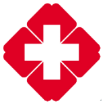 点击请替换文字内容
请替换文字内容，点击添加相关标题文字，修改文字内容，也可以直接复制你的内容到此。
点击请替换文字内容
请替换文字内容，点击添加相关标题文字，修改文字内容，也可以直接复制你的内容到此。
点击请替换文字内容
请替换文字内容，点击添加相关标题文字，修改文字内容，也可以直接复制你的内容到此。
请替换文字内容，点击添加相关标题文字，修改文字内容，也可以直接复制你的内容到此。请替换文字内容，点击添加相关标题文字，修改文字内容，也可以直接复制你的内容到此。请替换文字内容.
请在此处输入您的标题
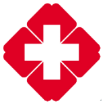 请替换文字内容
在此录入上述图片的综合描述说明，在此录入图片的综合描述说明。
请替换文字内容
请替换文字内容
在此录入上述图片的综合描述说明，在此录入图片的综合描述说明。
在此录入上述图片的综合描述说明，在此录入图片的综合描述说明。
55
70
85
40
60
80
点击添加相关标题文字，点击添加相关标题文字，点击添加相关标题文字.点击添加相关标题文字，点击添加相关标题文字，点击添加相关标题文字.文字尽量200字以内。
添加标题文字
添加标题文字
添加标题文字
添加标题文字
添加标题文字
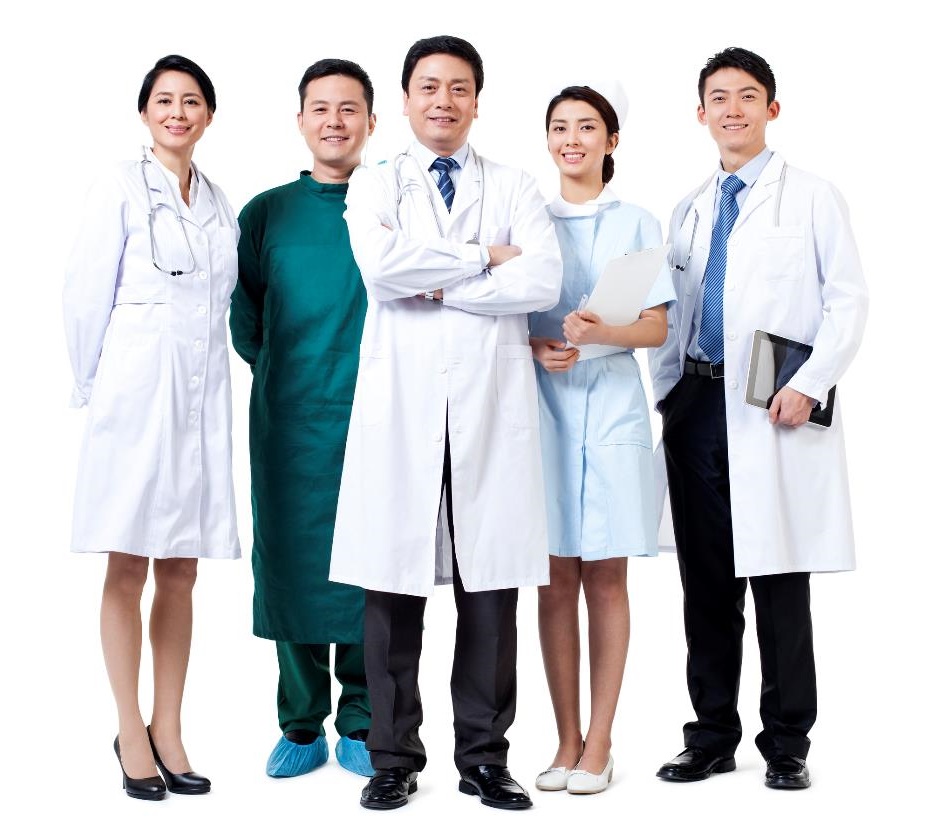 02
1
2
请在此处输入您的标题
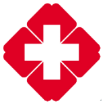 前景好
较好
中等
在此录入上述图表的综合描述说明，在此录入上述图表的上述图表的综合描述说明入。
一般
在此录入上述图表的综合描述说明，在此录入上述图表的上述图表的综合描述说明入。
趋势1
趋势2
趋势3
趋势4
请在此处输入您的标题
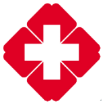 替换文字内容
替换文字内容
替换文字内容
此处添加详细文本描述，建议与标题相关并符合整体语言风格，语言描述尽量。
此处添加详细文本描述，建议与标题相关并符合整体语言风格，语言描述尽量。
此处添加详细文本描述，建议与标题相关并符合整体语言风格，语言描述尽量。
83%
62%
45%
请在此处输入您的标题
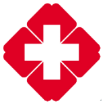 请替换文字内容，点击添加相关标题文字，修改文字内容。
请替换文字内容，点击添加相关标题文字，修改文字内容。
相关标题文字
相关标题文字
相关标题文字
相关标题文字
请替换文字内容，点击添加相关标题文字，修改文字内容。
请替换文字内容，点击添加相关标题文字，修改文字内容。
请在此处输入您的标题
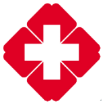 01
相关标题文字
请替换文字内容，点击添加相关标题文字，修改文字内容，也可以直接复制你的内容到此。
02
相关标题文字
请替换文字内容，点击添加相关标题文字，修改文字内容，也可以直接复制你的内容到此。
相关标题文字
03
相关标题文字
请替换文字内容，点击添加相关标题文字，修改文字内容，也可以直接复制你的内容到此。
04
请替换文字内容，点击添加相关标题文字，修改文字内容，也可以直接复制你的内容到此。
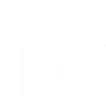 请在此处输入您的标题
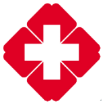 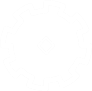 此处添加详细文本描述，建议与标题相关并符合整体语言风格，语言描述尽量简洁生动。尽量将每页幻灯片的字数控制在200字以内，据统计每页幻灯片的最好控制在5分钟之内。
请在此处输入您的标题
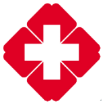 方法一
方法二
方法三
请替换文字内容，点击添加相关标题文字，修改文字内容。
请替换文字内容，点击添加相关标题文字，修改文字内容。
请替换文字内容，点击添加相关标题文字，修改文字内容。
添加标题文字
添加标题文字
添加标题文字
添加标题文字
添加标题文字
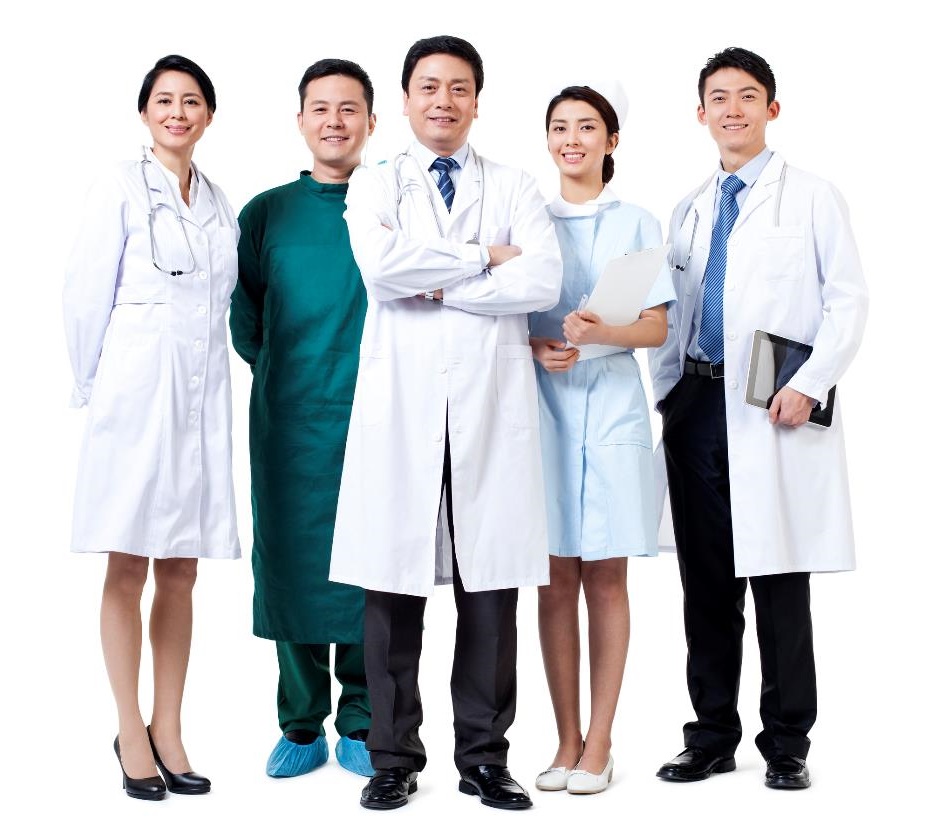 03
请在此处输入您的标题
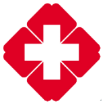 文字内容
此处添加详细文本描述，建议与标题相关并符合整体语言风格，语言描述尽量简洁生动。
此处添加详细文本描述，建议与标题相关并符合整体语言风格，语言描述尽量简洁生动。尽量将每页幻灯片的字数控制在200字以内。
添加文字
此处添加详细文本描述，建议与标题相关。
添加文字
此处添加详细文本描述，建议与标题相关。
添加文字
此处添加详细文本描述，建议与标题相关。
添加文字
此处添加详细文本描述，建议与标题相关。
添加文字
此处添加详细文本描述，建议与标题相关。
请在此处输入您的标题
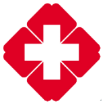 此处添加详细文本描述，建议与标题相关并符合整体语言风格，语言描述尽量简洁生动。尽量将每页幻灯片的字数控制在  200字以内，据统计每页幻灯片的最好控制在5分钟之内。此处添加详细文本描述 ，语言描述尽量简洁生动。
添加
关键字
添加
关键字
添加
关键字
添加
关键字
请在此处输入您的标题
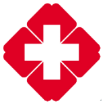 点击请替换文字内容
CLICK PLEASE REPLACE THE WRITTEN CONTENT
请替换文字内容，点击添加相关标题文字，修改文字内容.
添加文字
添加文字
此处添加详细文本描述，建议与标题相关并符合整体语言风格，语言描述尽量简洁生动。
此处添加详细文本描述，建议与标题相关并符合整体语言风格，语言描述尽量简洁生动。
添加文字
此处添加详细文本描述，建议与标题相关并符合整体语言风格，语言描述尽量简洁生动。尽量将每页幻灯片的字数控制在200字以内，据统计每页幻灯片的最好控制在5分钟之内。
请在此处输入您的标题
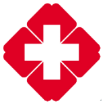 0
请替换文字内容
请替换文字内容
请替换文字内容
请替换文字内容
请替换文字内容
请替换文字内容
请替换文字内容
请替换文字内容
请替换文字内容
请替换文字内容
请替换文字内容
请替换文字内容
请在此处输入您的标题
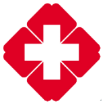 标题关键字
50%
此处添加详细文本描述，建议与标题相关并符合整体语言风格，语言描述尽量。
标题关键字
60%
此处添加详细文本描述，建议与标题相关并符合整体语言风格，语言描述尽量。
标题关键字
80%
此处添加详细文本描述，建议与标题相关并符合整体语言风格，语言描述尽量。
标题关键字
90%
此处添加详细文本描述，建议与标题相关并符合整体语言风格，语言描述尽量。
添加标题文字
添加标题文字
添加标题文字
添加标题文字
添加标题文字
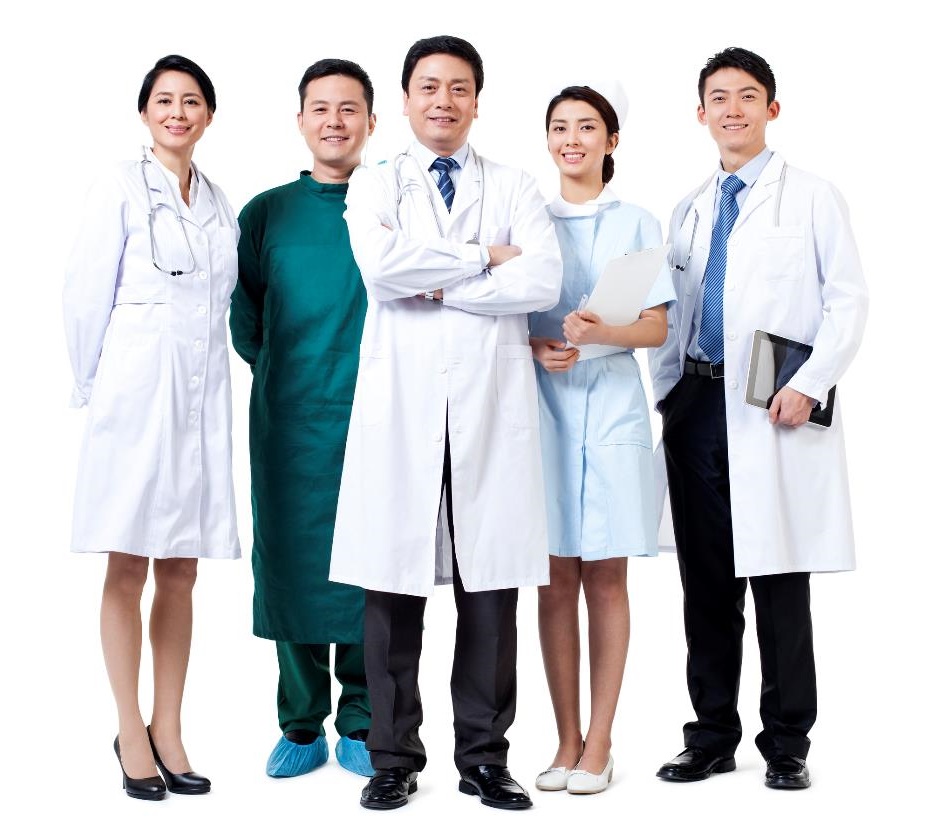 04
请在此处输入您的标题
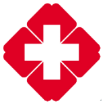 您的内容打在这里，或者通过复制您的文本后，在此框中选择粘贴，并选择只保留文字。
添加标题
补充性文字
添加
标题
您的内容打在这里，或者通过复制您的文本后，在此框中选择粘贴，并选择只保留文字。
添加标题
补充性文字
补充性文字
您的内容打在这里，或者通过复制您的文本后，在此框中选择粘贴，并选择只保留文字。
添加标题
关键字
关键字
关键字
请在此处输入您的标题
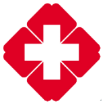 单击此处添加文本单击此处添加文本
单击此处添加文本单击此处添加文本
点击添加说明文字
添加标题
单击此处添加文本单击此处添加文本
单击此处添加文本单击此处添加文本
单击此处添加文本单击此处添加文本
单击此处添加文本单击此处添加文本
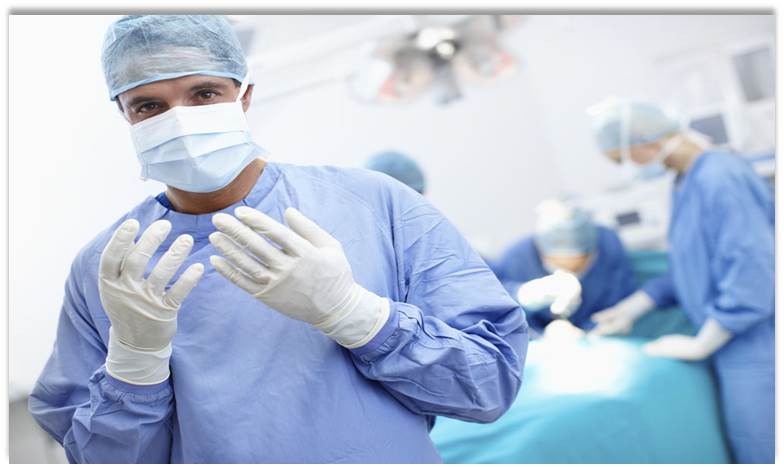 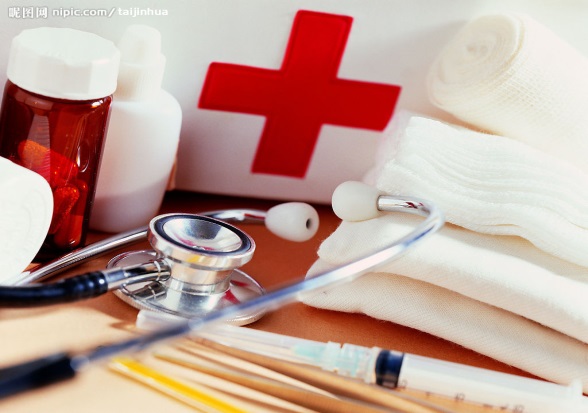 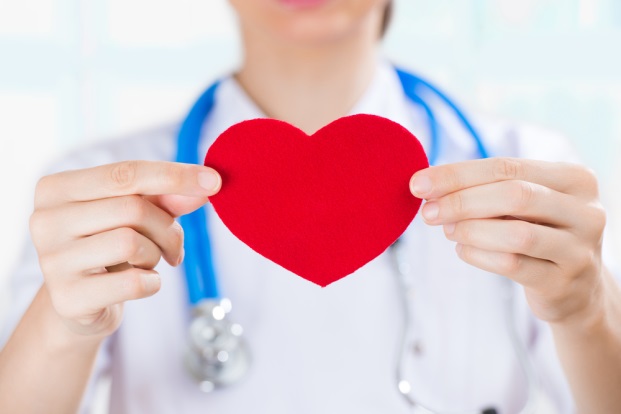 请在此处输入您的标题
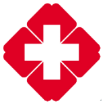 输入标题名称
此处添加详细文本描述，建议与标题相关并符合整体语言风格，语言描述尽量简活生活。
输入标题名称
输入标题名称
输入标题名称
此处添加详细文本描述，建议与标题相关并符合整体语言风格，语言描述尽量简活生活。
此处添加详细文本描述，建议与标题相关并符合整体语言风格，语言描述尽量简活生活。
此处添加详细文本描述，建议与标题相关并符合整体语言风格，语言描述尽量简活生活。
请在此处输入您的标题
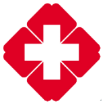 点击输入标题文本
点击输入标题文本
点击输入标题文本
点击输入标题文本
图片的修改方法是：在图片上右击，选择更改图片，这样不会丢失动画效果。
图片的修改方法是：在图片上右击，选择更改图片，这样不会丢失动画效果。
图片的修改方法是：在图片上右击，选择更改图片，这样不会丢失动画效果。
图片的修改方法是：在图片上右击，选择更改图片，这样不会丢失动画效果。
Keyword
Keyword
Keyword
Keyword
请在此处输入您的标题
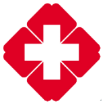 点击添加标题
您的内容打在这里，或通过复制您的文本后在此框中选择粘贴。您的内容打在这里，或通过复制您的文本后在此框中选择粘贴。
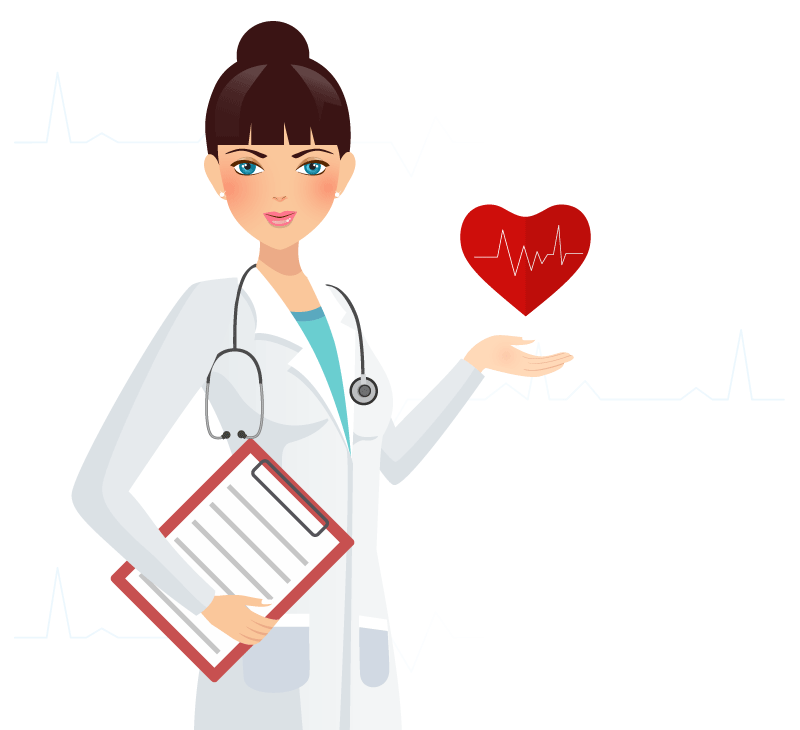 点击添加标题
您的内容打在这里，或通过复制您的文本后在此框中选择粘贴。您的内容打在这里，或通过复制您的文本后在此框中选择粘贴。
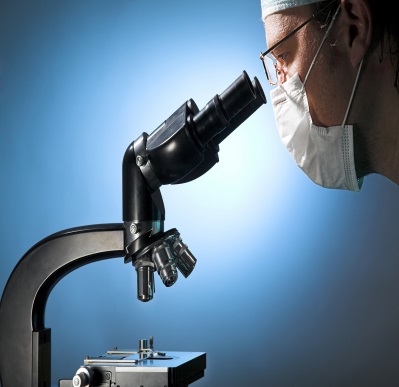 请在此处输入您的标题
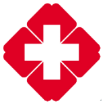 点击在此录入上述图表的综合描述说明，在此录入上述图表的综合描述说明。在此录入上述图表的综合描述说明，在此录入上述图表的综合描述说明，在此录入上述图表的综合描述说明。
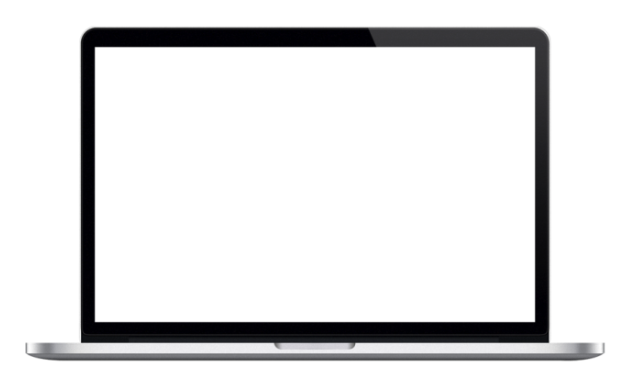 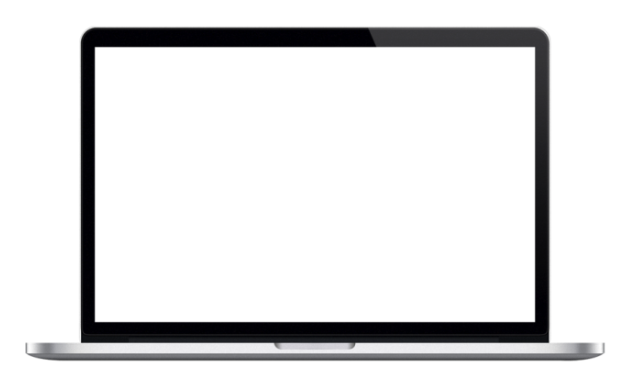 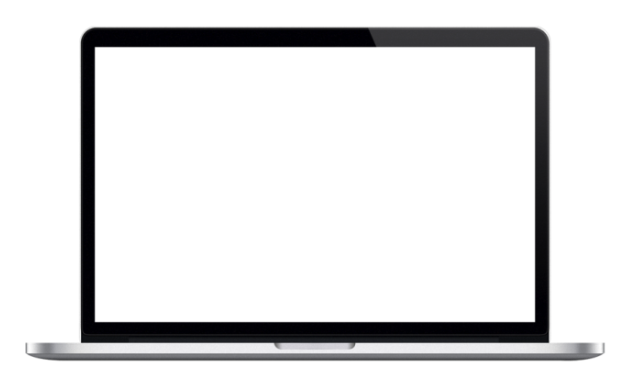 点击添加标题
点击添加标题
点击添加标题
在此录入上述图表的描述说明，在此录入上述图表的描述说明，在此录入上述图表的描述说明。
在此录入上述图表的描述说明，在此录入上述图表的描述说明，在此录入上述图表的描述说明。
在此录入上述图表的描述说明，在此录入上述图表的描述说明，在此录入上述图表的描述说明。
请在此处输入您的标题
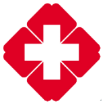 添加标题
点击此处添加文字内容
添加标题
点击此处添加文字内容
添加标题
点击此处添加文字内容
添加标题
添加标题
添加标题
点击此处添加文字说明内容，可以通过复制您的文本内容，在此文本框粘贴并选择只保留文字。
点击此处添加文字说明内容，可以通过复制您的文本内容，在此文本框粘贴并选择只保留文字。
点击此处添加文字说明内容，可以通过复制您的文本内容，在此文本框粘贴并选择只保留文字。
POWERPOINT模板
谢谢您的观看
|适用于述职报告|个人简介|工作总结|会议报告等|
[Speaker Notes: 更多模板请关注：https://haosc.taobao.com]